Universitatea de Stat „Alecu Russo” din Bălți, 2017
16.06/18.06  Patrimoniul Național și dezvoltarea societății 
 Cifrul 15.817.06.24A 
  Managementul implementării praxiologiei formativ-inovaționale în sistemul învățământului artistic național

Director de proiect  Tatiana Bularga, dr., conf. univ.
Echipa de cercetare
- Bularga Tatiana, dr., conf. univ., cercetător științific superior

- Tetelea Margarita, dr., conf. univ., maestru în arte, cercetător științific superior

- Ghilaș Victor, dr. hab., cercetător coordonator, cercetător științific superior

- Eugenia Maria Pașca, dr., prof. univ., cercetător știițific superior

- Lidia Ciolacu, dr.,  cercetător științific

Suma de la bugetul de stat:  209,6 mii lei2lei
OBIECTIVELE  CERCETĂRII PENTRU ANUL 2017
1) Implementarea în învățământul artistic preuniversitar și universitar național și din România a conceptului integrării disciplinelor teoretice și practice la nivel de trans și intradisciplinaritate orientat spre extinderea succesului artistic individual și public în eșantionul de elevi/studenți.
	2) Elaborarea Curriculumului general pentru învățământul artistic extrașcolar (pentru școlile de muzică/arte pentru copii). 
	3) Elaborarea Curriculumului  de formare profesională în domeniul Praxiologiei învățământului artistic/ de formare continuă pentru cadrele didactice din învățământul artistic.
	4) Publicarea  articolelor științific, care reflectă rezultatele cercetărilor  în reviste de specialitate și volume ale conferințelor științifice internaționale. 
	5) Participarea cu comunicări în cadrul conferințelor științifice internaționale în scopul diseminării rezultatelor cercetărilor.
6) Implementarea rezultatelor obținute de pe urma etapei experimentale precedente prin aprobarea praxiologiei inovaționale, prin organizarea și monitorizarea activităților concertistice cu participarea elevilor/studenților și a cadrelor didactice, axate pe tehnologiile de schimbare, concepute drept cauză şi efect formativ calitativ al activităţilor artistice contextuale în cadrul școlilor de muzică/arte pentru copii din Nordul R. Moldova, Liceului de Arte Amadeus din Bălţi,  Școlii de Arte „Ciprian Porumbescu” din Bălți, Școlii de Muzică „George Enescu” din Bălți, Facultatății de Științe ale educației, Psihologie și Arte a USARB, Specialității Pedagogie muzicală  a AMTAP din Chișinău, specialităților pedagogice și interpretative a Universității Naționale de Arte „George Enescu” din Iași, elevilor specialităților interpretative a Colegiului Național de Arte „Octav Băncilă” din Iași. 	
	7) Organizarea cursurilor de formatori pentru profesorii de discipline artistice din R.Moldova şi România în vederea formării viziunii praxiologice inovative.
	8) Organizarea  mesei  rotunde  pentru cadrele didactice din școlile de muzică/arte pentru copii  în scopul lansării și discutării  Curriculumului  general  pentru  învățământul artistic  extrașcolar elaborat  în  cadrul  etapei  de  cercetare  în  cauză.
REZULTATELE  CERCETĂRILOR  ȘTIINȚIFICE
A fost elaborat conceptul integrării disciplinelor teoretice și practice la nivel de trans și intradisciplinaritate orientat spre extinderea succesului artistic individual și public în eșantionul de elevi/studenți.  
    	A fost elaborat Curriculumul programului de perfecţionare a cadrelor didactice preuniversitare la specialitatea Educație/Instruire muzicală.
     	A fost elaborat Curriculumul general pentru învățământul artistic extrașcolar  (pentru școlile de muzică/arte pentru copii).
    	Au fost publicate 4 articole științifice în reviste de specialitate cu privire la diseminarea prevederilor esențiale ale conceptului.
      	 A fost elaborat ghidul de autoevaluare a eficienței/de implementare în învățământul artistic a praxiologiei formativ-inovaționale  (pentru elevi/studenți); (pentru profesori), varianta manuscris.
 	Au fost prezentate rapoarte științifice la conferințe  internaționale în vederea extinderii ariei de implementare a praxiologiei inovaționale în învățământul artistic național și internațional.
Au fost publicate 7 articole în volumele  conferințelor științifice internaționale.
	Au fost organizate cursuri de formatori pentru profesorii de discipline artistice din Moldova şi România în vederea formării viziunii praxiologice inovative . 
     	  A fost organizată masa rotundă pentru cadrele didactice din învățământul artistic „Managementul proiectării didactice în învățământul artistic” (9 decembrie 2017) cu participarea a 75 de profesori din școlile de muzică, școlile de arte și școlile de pictură din zona de nord a R.Moldova.
DATEdespre implementarea rezultatelor ştiinţifice în anul 2017
DATEdespre implementarea rezultatelor ştiinţifice în anul 2017
PUBLICAȚII  ȘTIINȚIFICE
ORGANIZAREA manifestărilor ŞTIINŢIFICE
Masă rotundă
Managementul proiectării curriculare în învățământul artistic național
 9 decembrie 2017
	 La masă rotundă au participat: colaboratorii proiectului;  reprezentanții Cabinetului Metodic Republican al Ministerului Educaţiei, Culturii şi Cercetării al RM;  Secției Cultură a Primăriei mun. Bălți; 75 de manageri și profesori de instrumente muzicale, canto, cor, discipline teoretice din școlile de muzică/arte pentru copii și case/centre de creație pentru copii și din școlile de pictură din Bălți, Chișinău, Fălești, Florești, Soroca, Sângerei, Drochia, Edineț, Briceni, Râșcani, Glodeni, Bilicenii Vechi, Pelinia ș.a. 
	În cadrul mesei rotunde au fost organizate 3 ateliere de lucru pentru cadre didactice:  Atelierul I Implementarea prevederilor curriculumului general în învățământul artistic național; Atelierul II Curriculumul la disciplinele interpretative: Pian, Vioară, Acordeon; Atelierul III Curriculumul la discilinele teoretice.
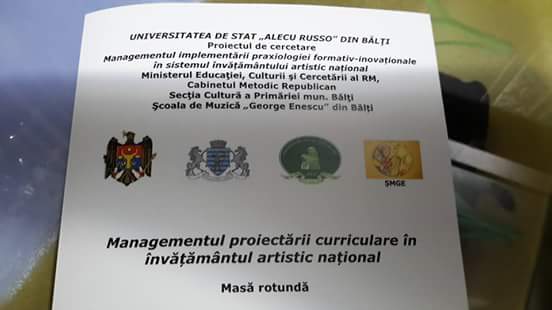 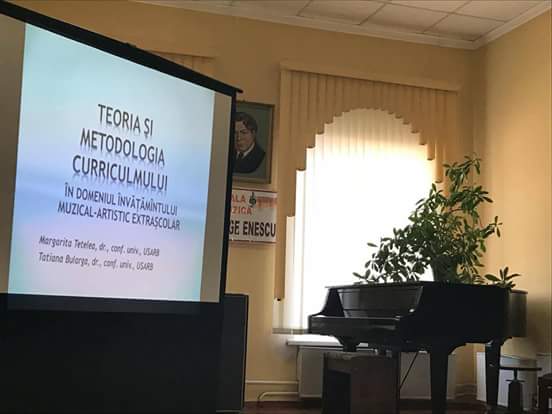 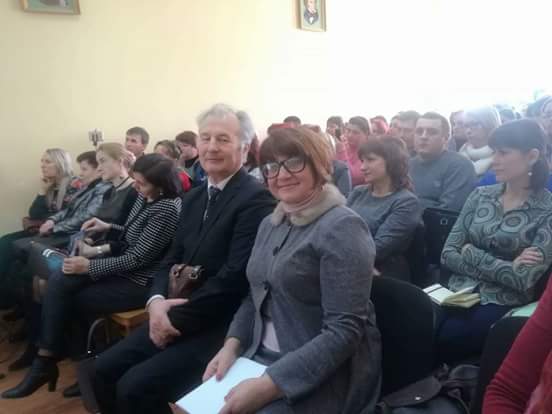 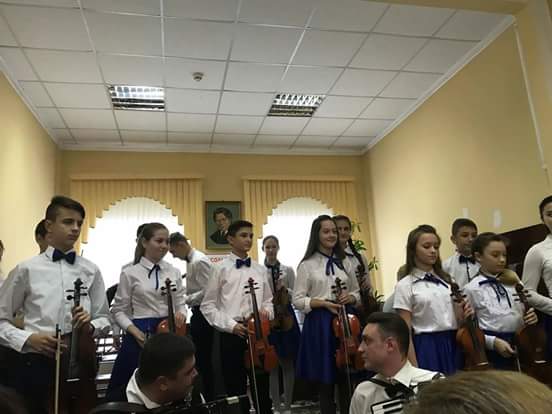 PARTICIPAREA LA MANIFESTĂRI ȘTIINȚIFICE INTERNAȚIONALE
Cercetătorii proiectului  au  participat  cu rapoarte  orale  în scopul  diseminării  rezultatelor cercetărilor la 14 conferințe  științifice  internaționale  la  Iași, Kiev,  București,  Vaslui, Chișinău

	Unele titluri ale comunicărilor:  
	Praxiologia inovativ-formativă – dezideratul învățământului artistic național;  Educația artistică, promotor al dezvoltării creativității școlare din perspectivă inter/culturală; 	Implementarea praxiologiei formative-inovative în învățământul artistic: deziderat al actualității;  	Praxiologia inovativă între teoria și practica educațională;  	Competențele profesorului din perspectiva managementului conținuturilor disciplinelor din școlile de învățământ artistic; Инновационная праксиология: внедрение в систему музыкально-художественного воспитания.
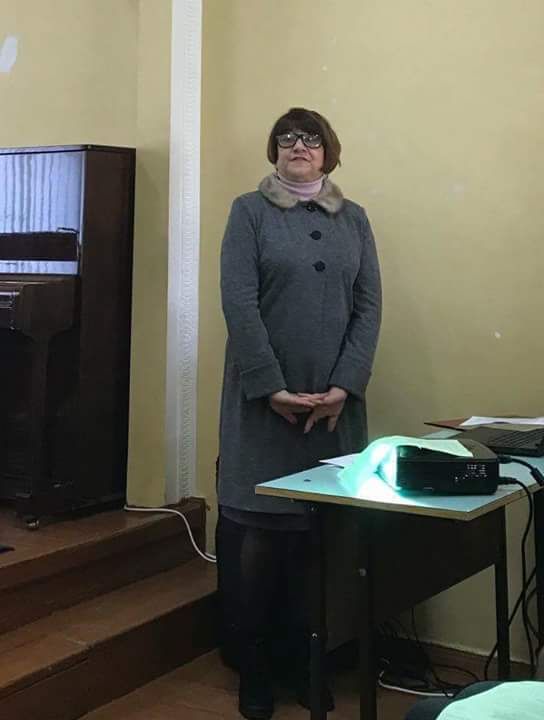 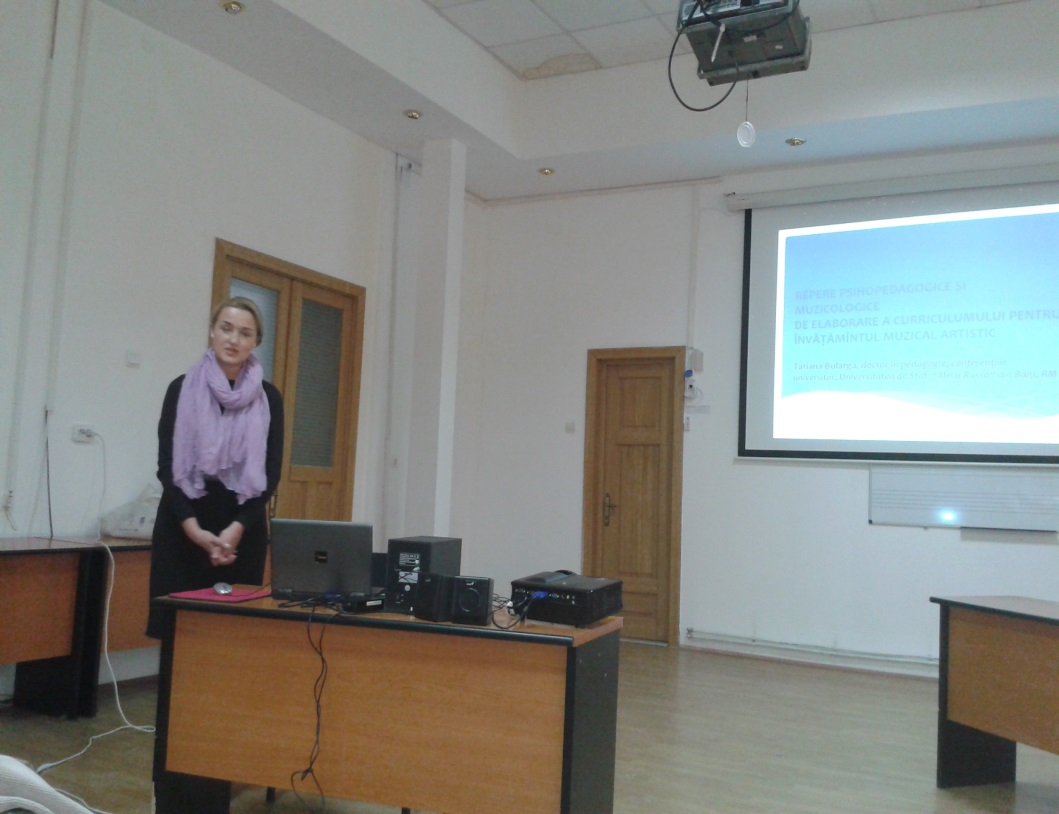 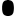 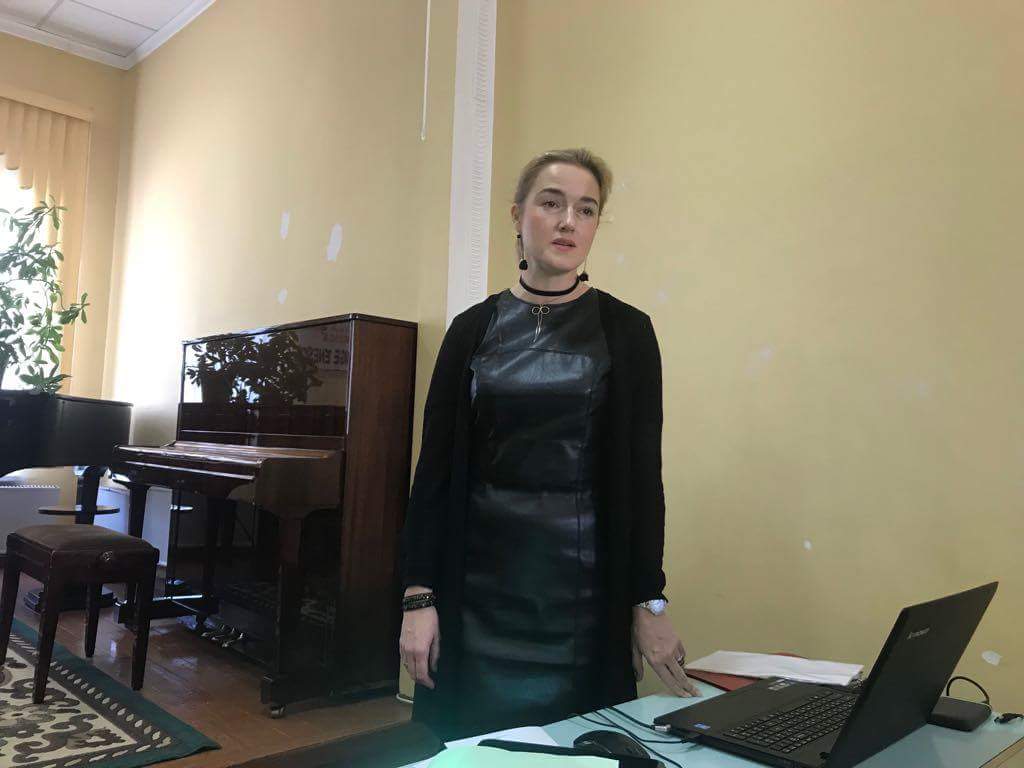 CONCLUZII ȘI PROPUNERI DE PERSPECTIVĂ
S-a constatat fezabilitatea şi oportunitatea  implementării în curriculumul şi procesul educaţional în instituţiile de învăţământ artistic extrașcolar (școli de muzică/arte pentru copii), liceal (licee cu profil artistic), preuniversitar (colegii de muzică) şi universitar (universităţi de arte, academii de arte) a prevederilor conceptului praxiologiei inovativ-artistice, ce contribuie la schimbarea competențelor vechi (tradiționale) atât a profesorilor, cât și a elevilor/studenților în competențe praxiologice noi; deschiderea cadrelor didactice spre schimbare, creșterea simțitoare a nivelului responsabilității, inițiativei, independenței și creativității. 
	Se propune pentru anul viitor de cercetare de a continua experimentul legat de implementarea conceptului praxiologic inovativ axat pe re-orientarea practicienilor de la conștientizarea educației artistice ca fenomen secundar la cel de prioritate culturală a societății de tip european, pe colaborarea factorilor educaţionali universitari și preuniversitari în scopul realizării schimbărilor proiectate în sistemul educaţional artistic atât naţional, cât şi cu extinderi a ariei de implementare pe plan internaţional (în învăţământul artistic din România şi Ucraina). 
	De asemenea, lansarea și discutarea în cadrul mesei rotunde a Curriculumului general pentru învățământul artistic extrașcolar elaborat în decursul etapei de raportare a confirmat necesitatea implementării în sistemul educațional artistic extrașcolar a documentului în cauză ca un cadru conceptual, reglator.